Муниципальное Бюджетное Общеобразовательное Учреждение                   
 «Средняя   общеобразовательная казачья  школа»
 с. Знаменка, Нерчинский район,   Забайкальский край
Презентация к уроку музыке           
                в 1 классе на тему:
                   «Зимние игры»
по программе  В.В. Алеева, Т. Н. Кичак 

                                                          


                                                   учитель музыки-                                                                                     
                                      Трушина Светлана Юрьевна
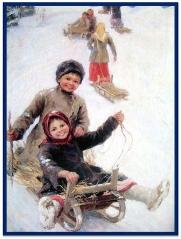 Цель: 
  показать различные способы создания и передачи музыкальных  образов на примере игровых произведений о зиме.
Задачи:
  -прививать любовь к русской культуре, классической музыке, истории;
  -развивать творческие способности детей и умение двигаться в соответствии с заданной музыкой;
Вход  в класс под  песню                                           «Снежинки».
Белые снежинки кружатся с утра, 
Выросли сугробы посреди двора, 
Стала от снежинок улица светлей, 
Только одеваться нужно потеплей.         
Просто не возможно зиму не любить, 
Скоро будем бабу снежную лепить. 
Если на прогулке в снег мы упадём,
 Встанем отряхнёмся и опять пойдём.
 Привезут из леса ёлку в детский сад, 
Дед Мороз поздравит с праздником ребят. 
Десять раз в неделю мы считаем дни, 
Чтоб зажглись скорее яркие огни.
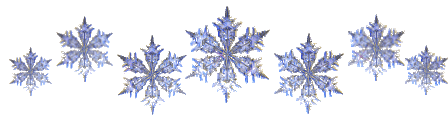 Белый снег, пушистыйВ воздухе кружитсяИ на землю тихоПадает, ложится.
И под утро снегомПоле забелело,Точно пеленоюВсе его одело.
Темный лес что шапкойПринакрылся чуднойИ заснул под неюКрепко, непробудно:
Божьи дни коротки,Солнце светит мало,-Вот пришли морозцы-И зима настала.                                            И.З.Сурикова "Зима"
Снег на полях,
Лед на реках,
Вьюга гуляет.
Когда это бывает.
Дети: Зимой.
Белый пух,Снежный пух -Все-все-все в пуху вокруг.Пух на шапках,Пух на шубах,Пух на бровках,Пух на губках.Как щекотно, ух!Кто щекочет?- Пух!                                                   Н. Перунов
П.И. Чайковский «Вальс снежных хлопьев»  из балета  «Щелкунчик»
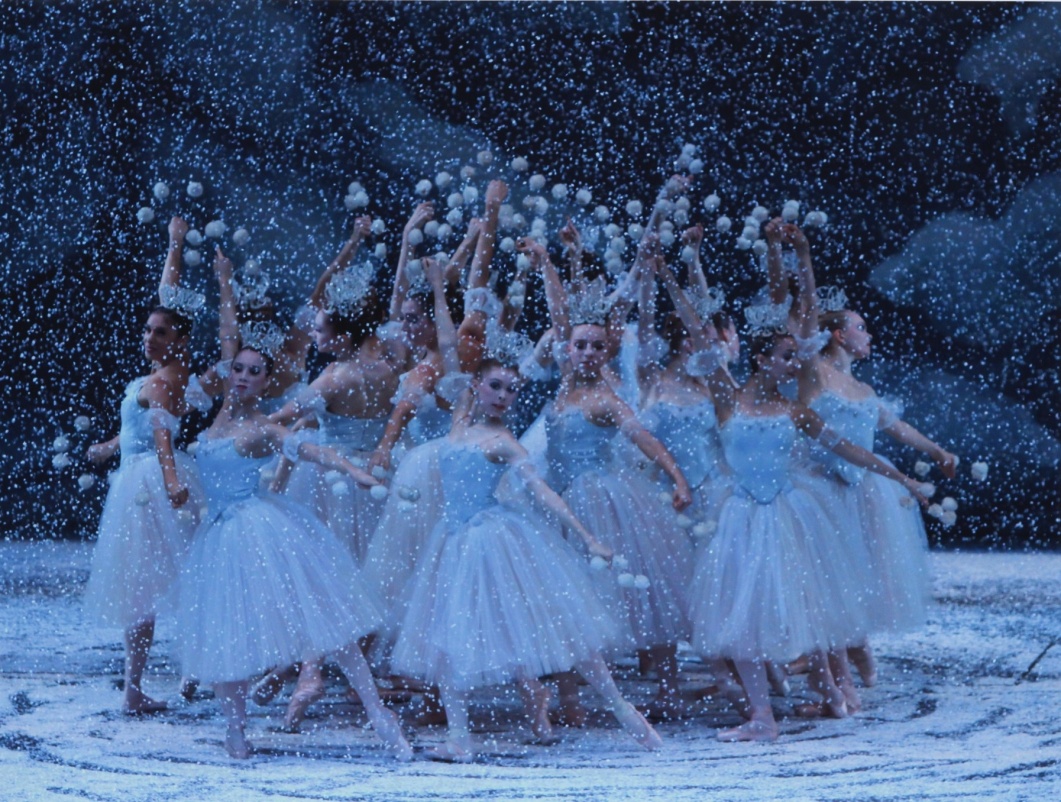 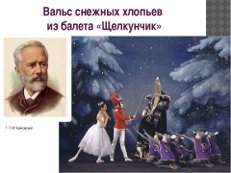 Исполнение попевки     Н.Перунова «Белый пух»
Белый пух,
Снежный пух –
Всё – всё – всё в пуху вокруг.
Пух
На шапках,
Пух
На шубках,
Пух на бровках,
Пух 
На губках.
Как щекотно, ух!
Кто щекочет?
- Пух!
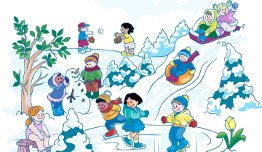 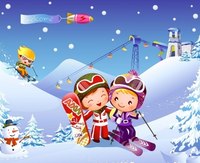 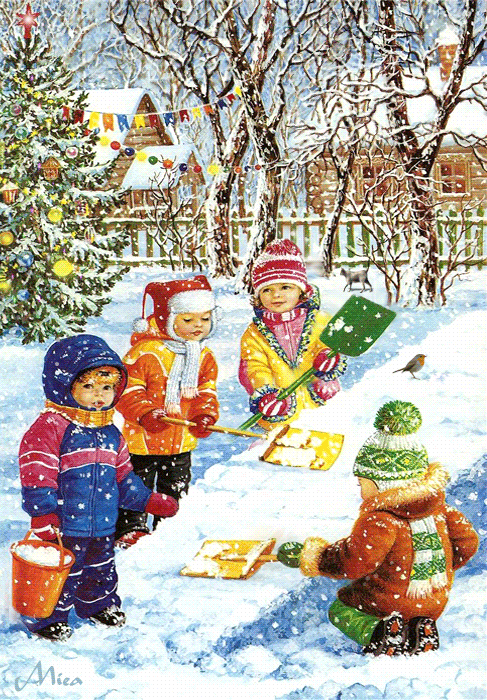 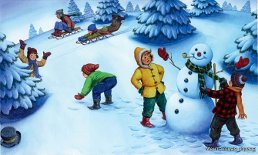 «Что вам нравится зимой»                                муз. Е. Тиличеевой
Что вам нравится зимой? Белые полянки. А на горке снеговой – Лыжи или санки. проигрыш: (Имитация ходьбы на лыжах и коньках) Что вам нравится зимой? Потеплей одеться. В шубке теплой меховой На морозе греться. проигрыш:(Прыжки на месте, похлопывая себя по плечикам) Что вам нравится зимой? Мягкие сугробы Чтоб кататься день-деньской Крепость строить чтобы. проигрыш:(Имитация игры в снежки) Что вам нравится зимой? Вся в игрушках разных Елка в комнате большой В новогодний праздник! проигрыш: ( пружинка, кружатся на месте)
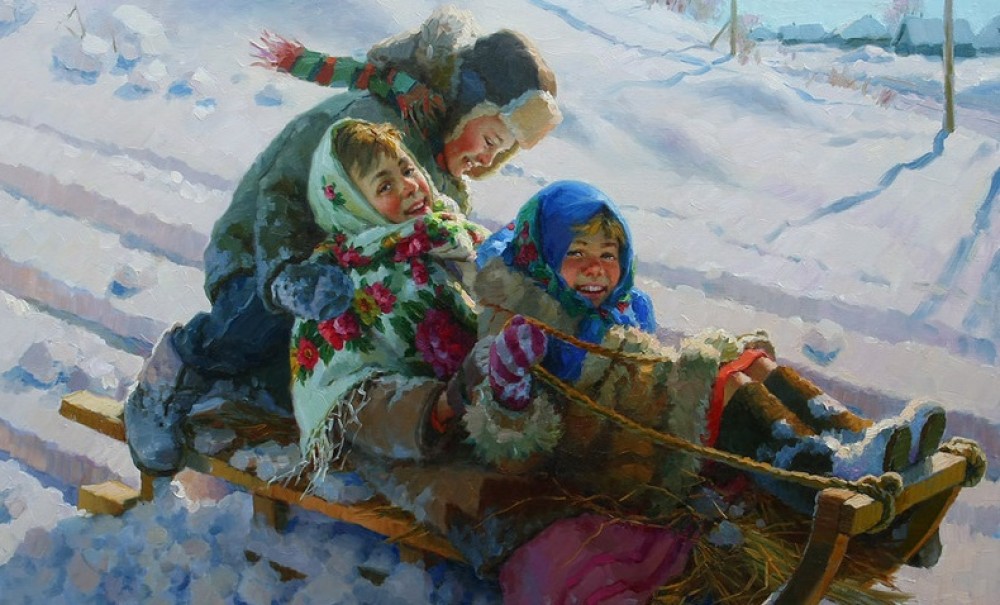 Зима  - это время праздника на Руси. Святки, Новый год, Рождество, Крещение, Масленица.
 В эти праздники устраивались настоящие гуляние с песнями, играми. 
У П.И. Чайковского есть  альбом, который называется «Времена года». 
В этом альбоме 12 музыкальных пьес – по числу месяцев в году. 
Получился музыкальный календарь природы. 
Есть в этом альбоме и зимние месяцы. П. И. Чайковский назвал 
февраль – «Масленица»,
 январь –  «У камелька», 
а декабрь – «Святки»
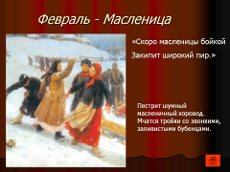 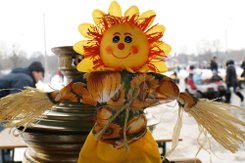 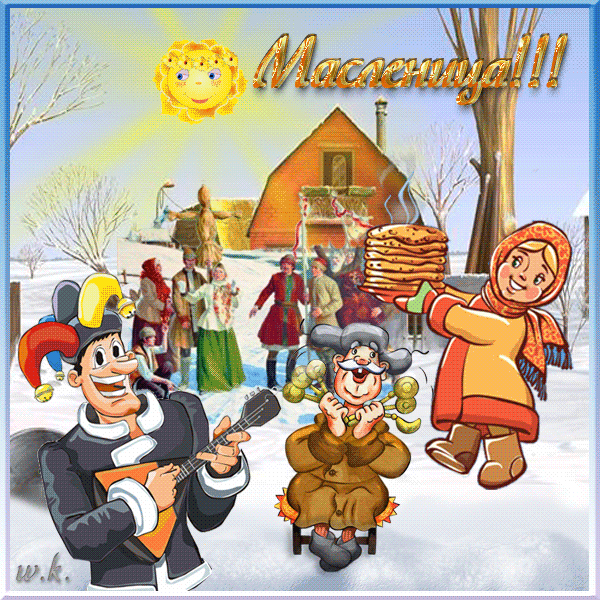 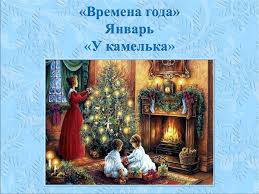 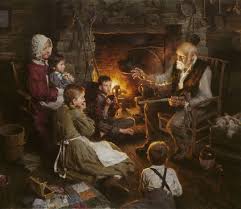 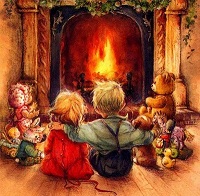 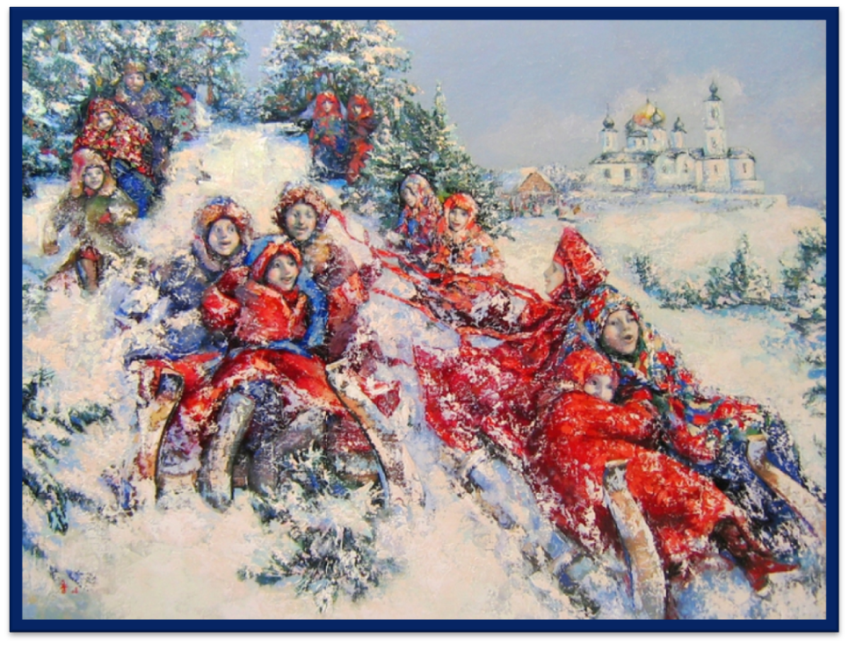 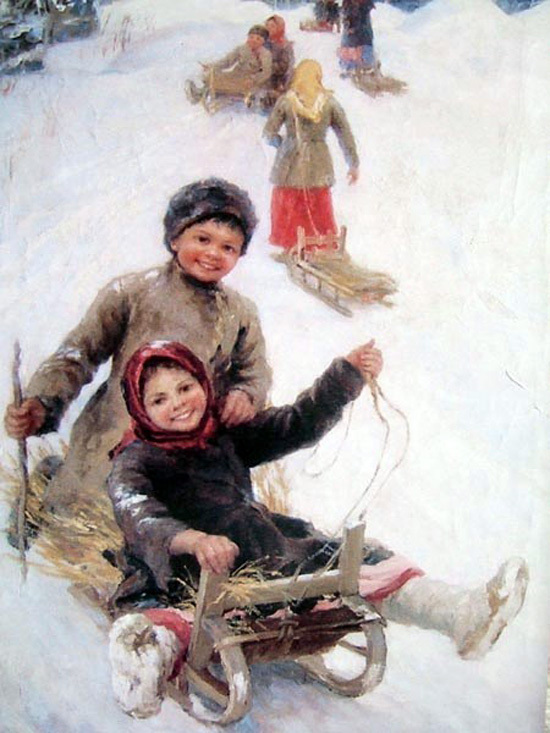 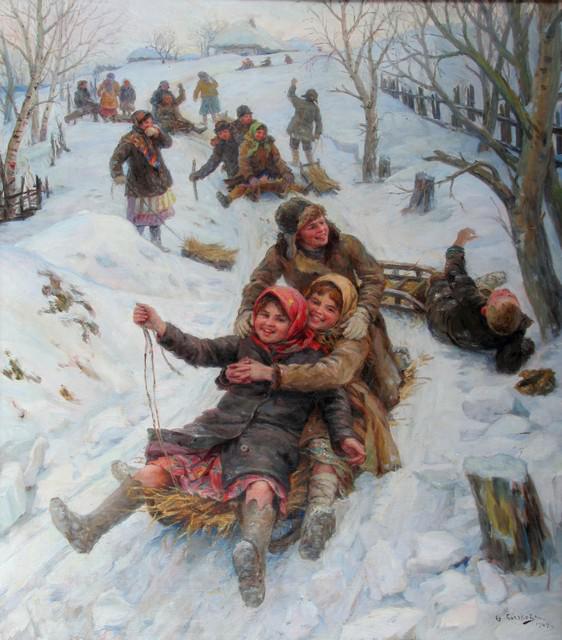 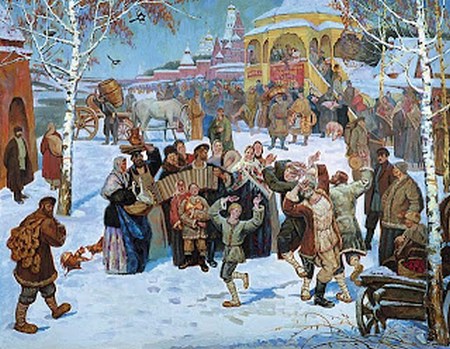 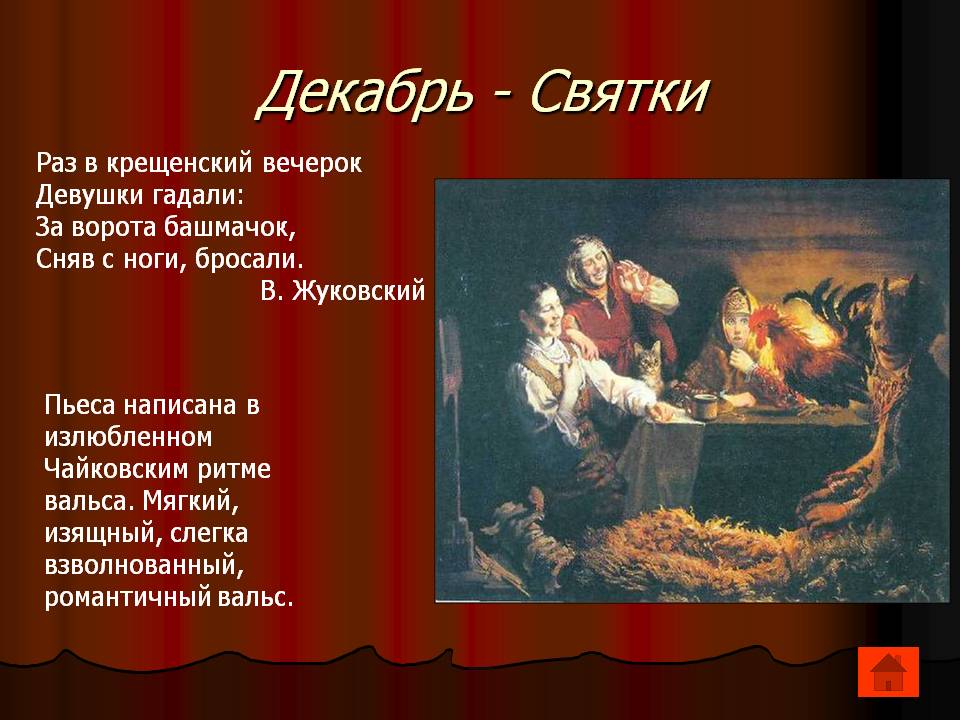 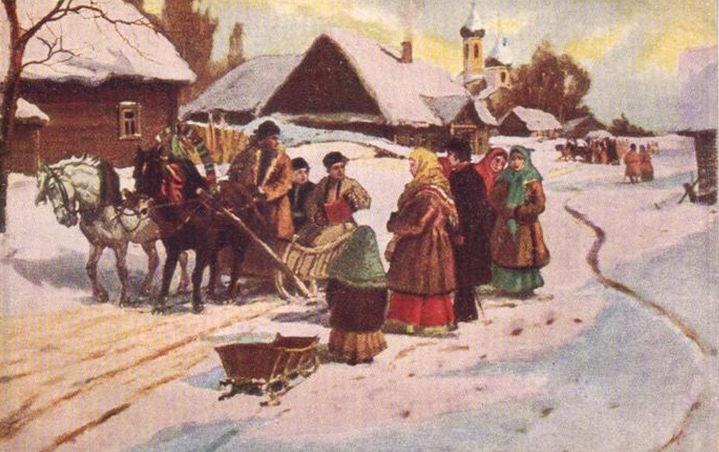 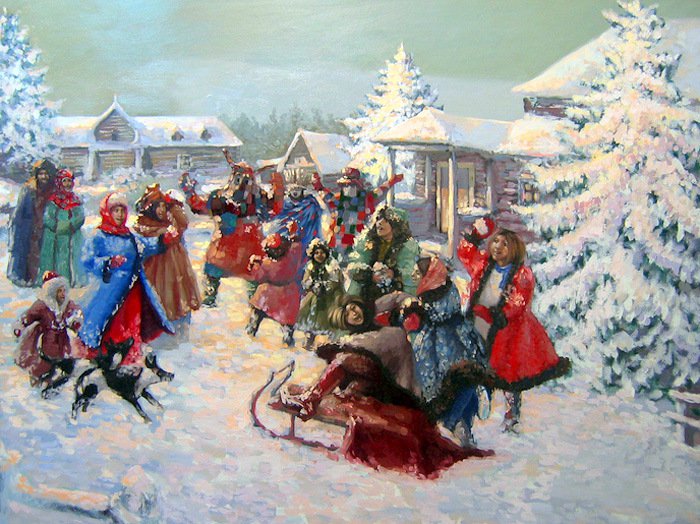 В народе зимние святки считались особым временем – солнце поворачивало на лето. Праздник Святки традиционно сопровождался ряженными. Это одно из любимых развлечений молодежи. В комедийных представлениях, разыгрываемых ряженными, участвовали персонажи : старик, старуха, нищий, цыган, солдат; персонажи изображающие нечистую силу: черт, кикимора, баба яга; животных: конь, коза, медведь (показ слайда).
С «магией первого дня» были связаны многочисленные святочные гадания, при помощи которых люди старались предугадать свою судьбу в наступающем году.
В пьесе П.И. Чайковского «Святки» звучит вальс. Не вальс роскошного придворного бала, он уютный, трогательно домашний.
Слушание пьесы «Святки», из «Детского альбома»                 П.И. Чайковского
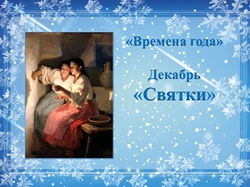 В течении двух недель всё население деревни собирались на вечеринки, так называемые игрища, на которых хороводные и плясовые песни, устраивались всевозможные игры, разыгрывались сценки.
А какие зимние игры знаете вы?
Ответы детей- Катаемся на лыжах, санках, коньках. Играем в снежки. Лепим снежную бабу.
М. Красев, стихи С. Вышеславцевой. «Зимняя песенка»
Стало всё кругом бело, Все тропинки замело,И на утренней заре Лес проснулся в серебре.Хоть и злится Дед Мороз, Щиплет уши нам и нос, На дворе у нас гора, На дворе идёт игра. Мы стрелой несёмся вниз, «Эй, с дороги сторонись!» Миг, и санки на боку, Все хохочут, все в снегу.
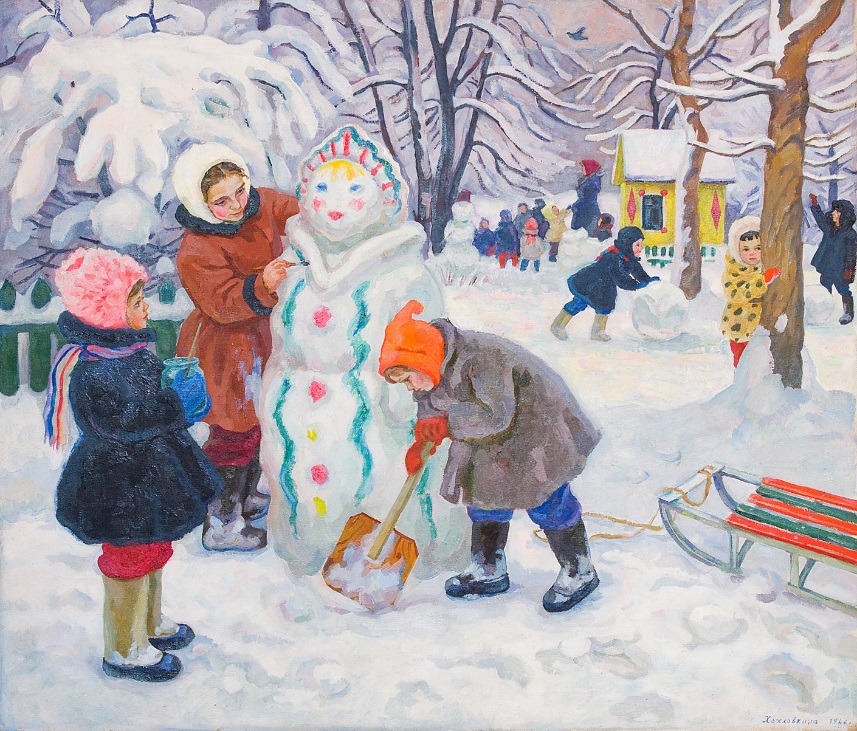 Источник:
Музыка . 1  класс. Учебник / В. В. Алеев,  Т.Н. Кичак  - 8-е изд.,  дораб.- 
   М. :Дрофа.  2011 г.
 Учебник предназначен для учащихся 
1 класса общеобразовательной школы.